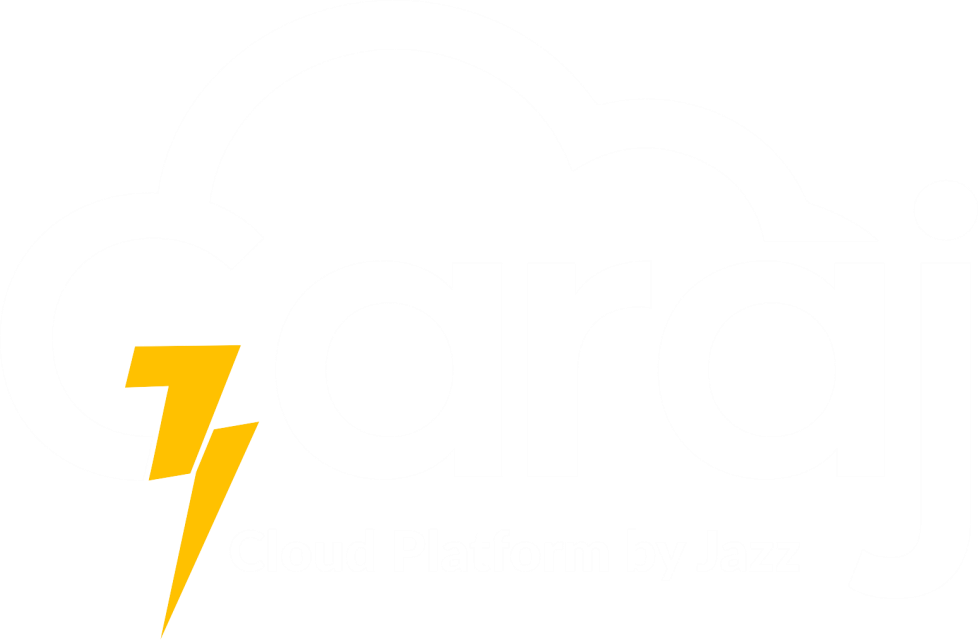 Garaj Mail
your complete email solution
Garaj’s Journey To Seamless Email Management
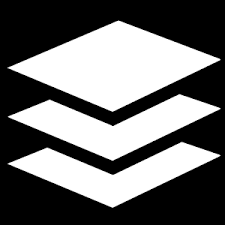 comprehensive email solution built on Axigen platform
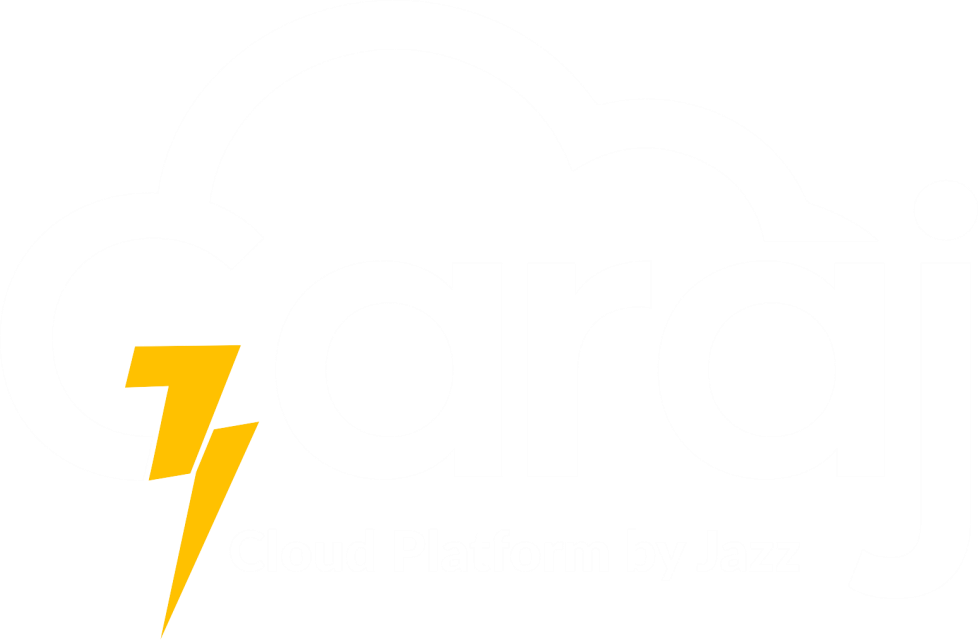 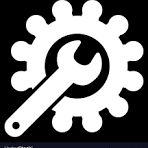 customizable email management
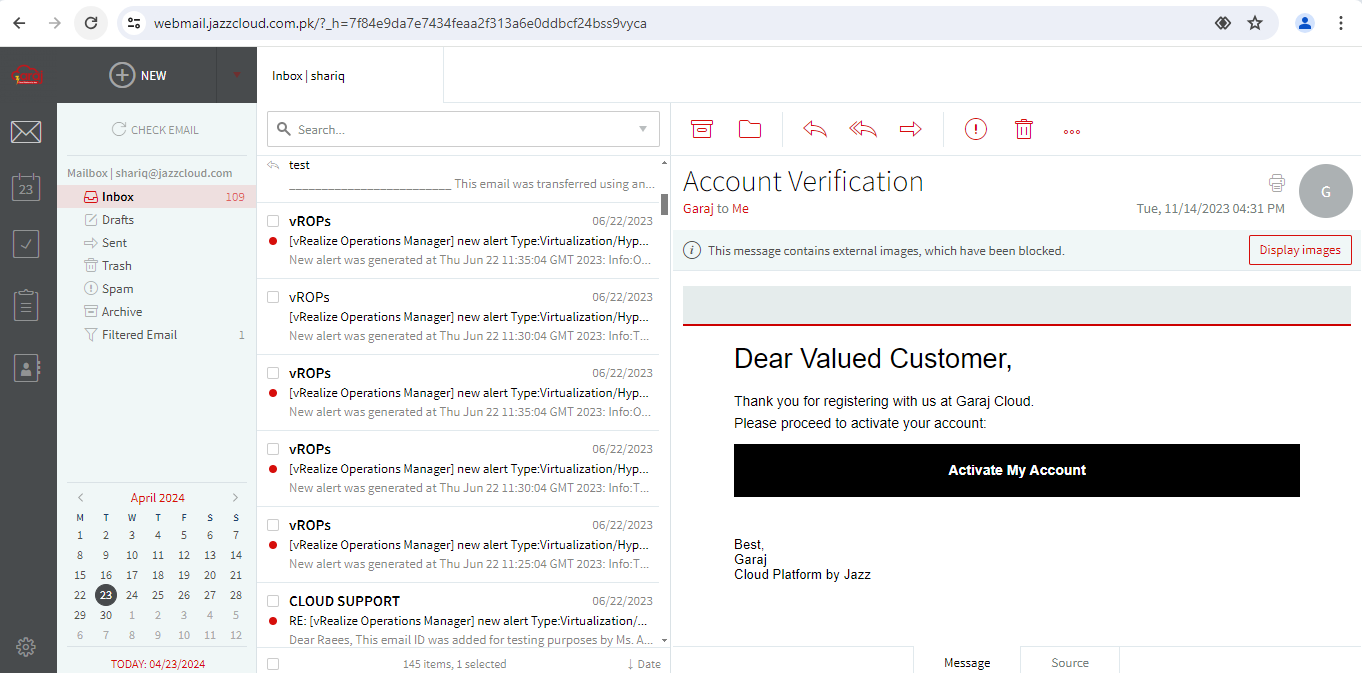 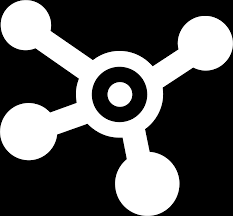 user friendly interface
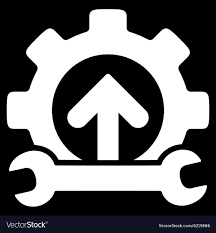 integration with other business tools
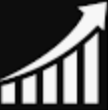 scalable for businesses of all sizes
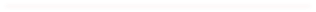 Product Features
Robust Email Management
Intuitive Webmail Interface
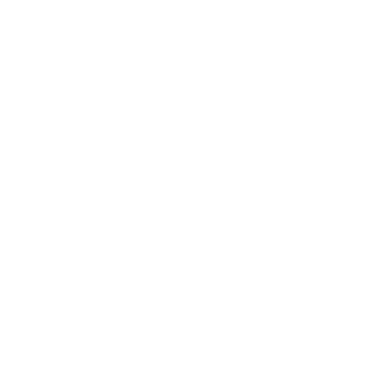 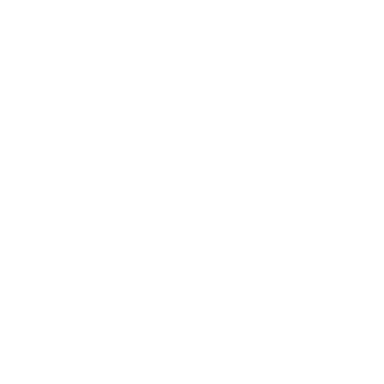 Comprehensive and resilient platform designed to handle all aspects of email management efficiently
easy-to-navigate platform that allows users to access, organize and interact with emails seamlessly
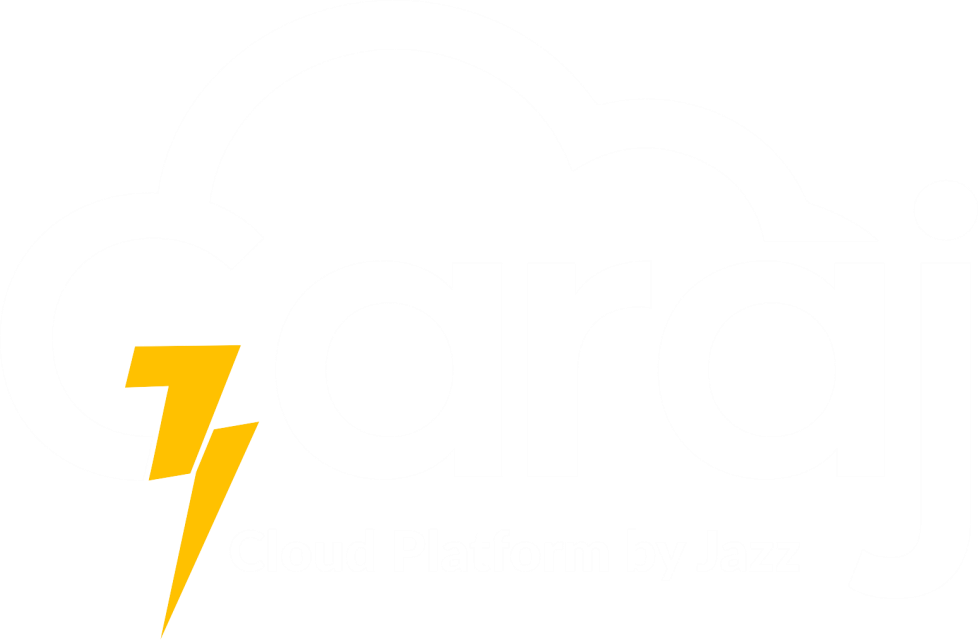 Efficient Search & Filters
Cross Platform Compatibility
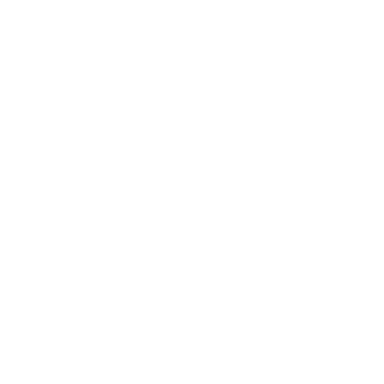 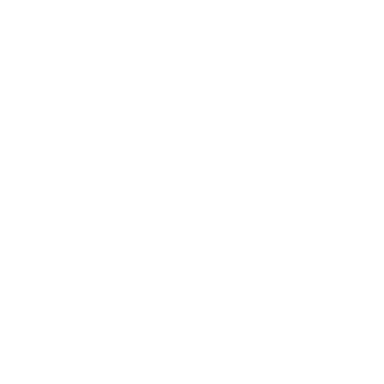 empowers users to quickly locate and manage their emails with precision to stay organized and save time
users can access email accounts across a variety of devices & operating systems providing flexibility and convenience
Monitoring & Reporting
Secure Communication
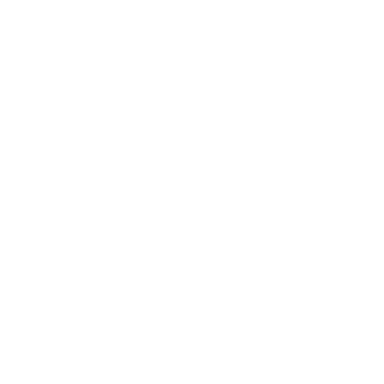 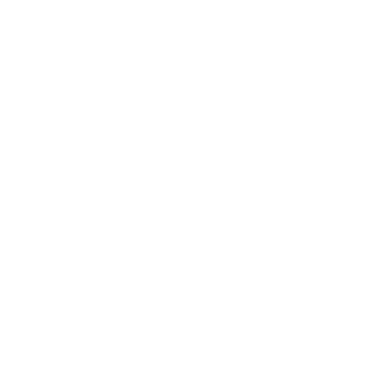 ensures that all email communications are protected against unauthorized access, interception and data breaches
provides administrators with comprehensive visibility into user activities, message delivery, storage usage, and compliance status
User Management & Control
Mobile Sync & Active Sync
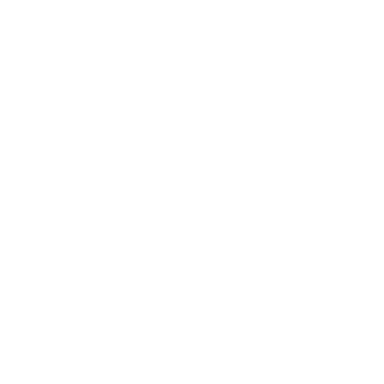 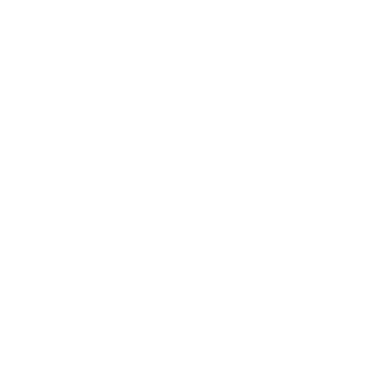 enables users to synchronize emails, contacts, calendars, tasks, and other data between their Garaj email account and mobile devices
provides administrators with robust tools to manage user accounts, enforce access controls, and ensures the security and integrity of email system
Why Garaj Mail?
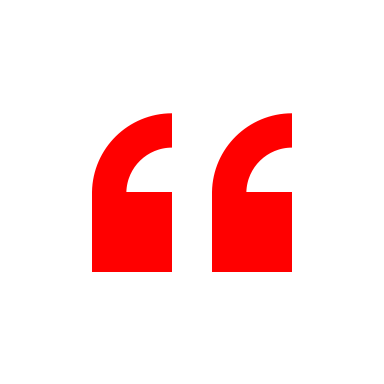 A fully-featured and customizable mail server platform designed to give your business the tools, power, and support needed to scale
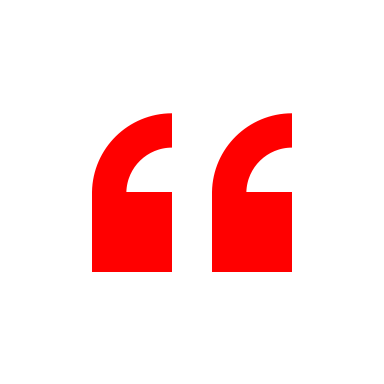 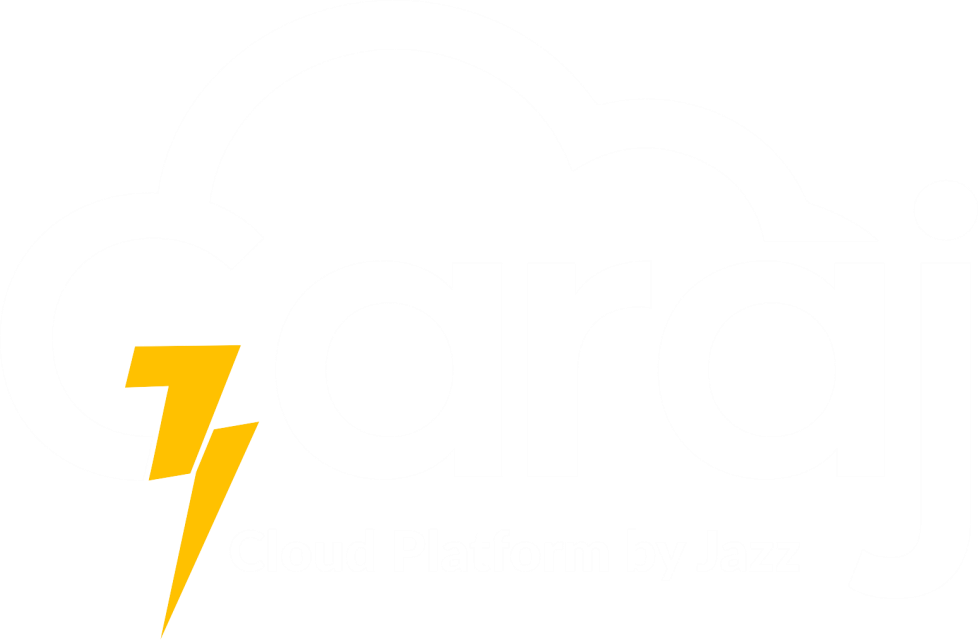 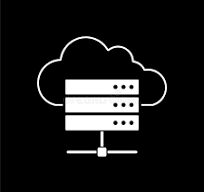 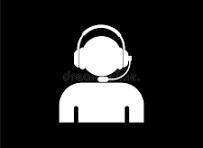 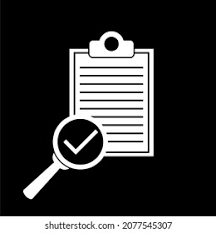 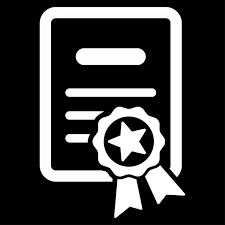 certified Garaj experts
24/7 local support
local server in Pakistan
Compliance with governing bodies
Users have peace of mind and immediate assistance (via call & email) for their email needs
Users have access to knowledgeable professionals for optimal email management
Provides end users with faster access, improved security, data sovereignty and reliability
Adherence to regulatory standards, providing users with confidence in data security and legal compliance
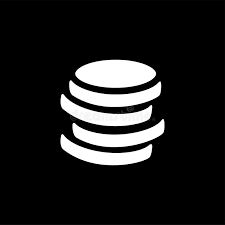 @
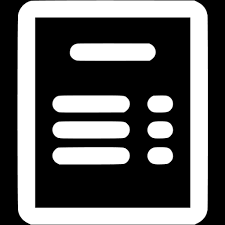 customized email domain
invoice in PKR
affordable price
Facilitates invoicing in PKR mitigating uncertainties amidst current economic volatility in Pakistan
Provides users with a professional and tailored email identity enhancing credibility and trust
Ensures cost-effectiveness without sacrificing quality or performance
Packages
PREMIUM
BASIC
STANDARD
Email
Calendar
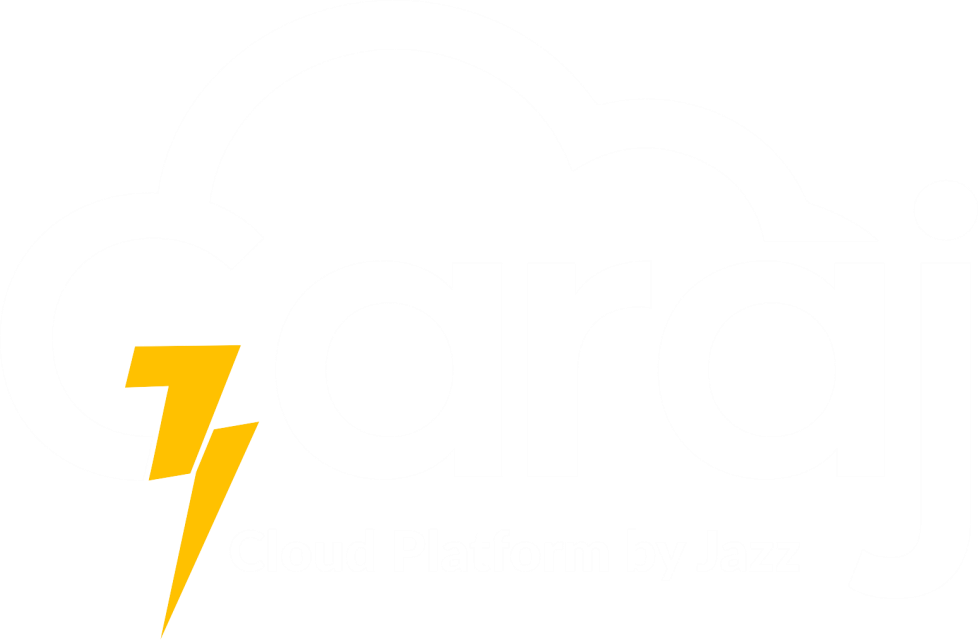 Mailing Lists/Groups
Contacts
Mailbox
Antispam
Anti-virus
Tasks
Notes
Folder sharing
Active sync
5 GB
5 GB
5 GB
Storage
Rs. 1,199/-
Rs. 999/-
Rs. 799/-
*prices are per user per month
*prices are exclusive of taxes
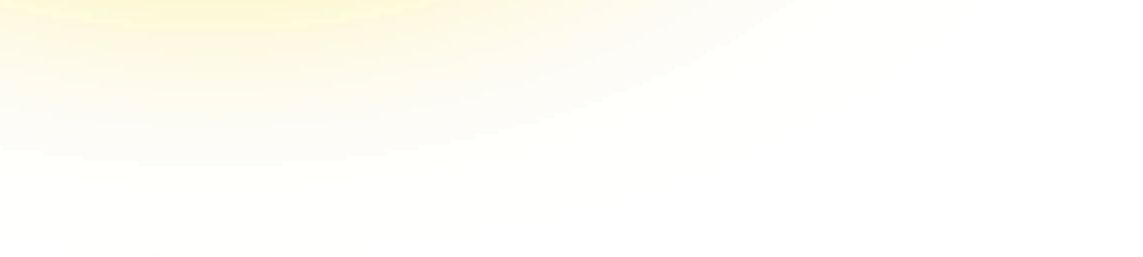 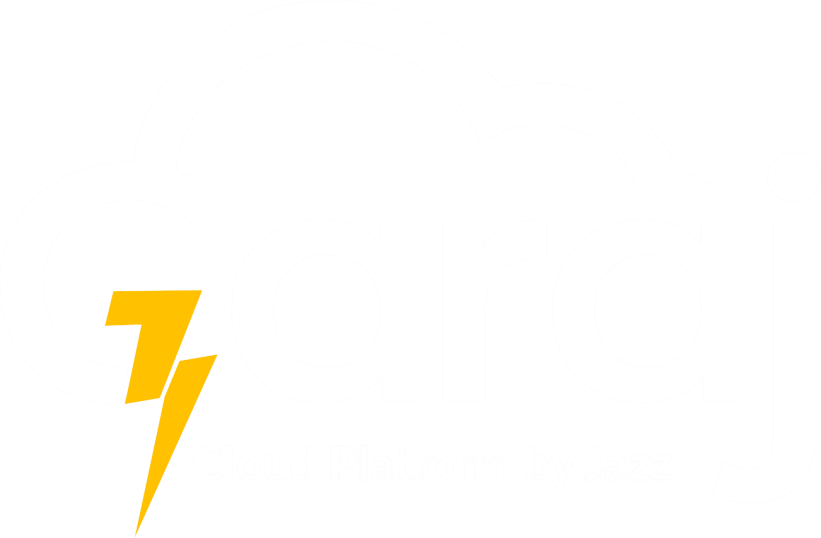 Technical Support
Billing & Invoicing
To Learn More
garaj-cloud@jazz.com.pk
cloud.support@jazz.com.pk
bizcloudbilling@jazz.com.pk
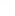 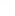 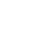 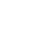 garajcloud.com
0304 1110365 (24/7 helpline)
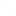 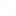